Interoperability case study: wayforlight
1
wayforlight’s intro
2
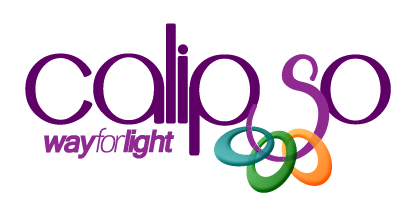 wayforlight’s history
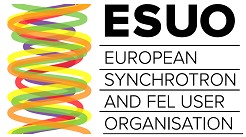 User portal: catalogue, industries, proposals
Created under FP7 CALIPSO (2012-2015)
European Synchrotron and FEL User Organization (ESUO) 
H2020 EUCALL (2015-2018): smart new database + Lasers added !
H2020 CALIPSOplus (2017-2021): focus on sustainability
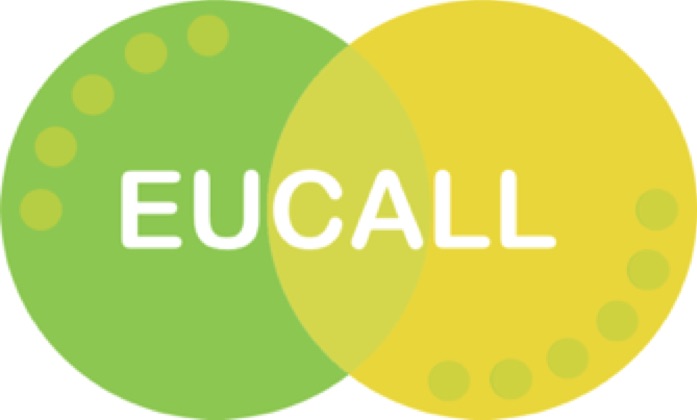 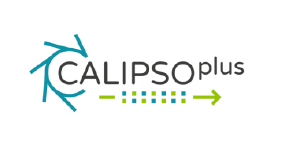 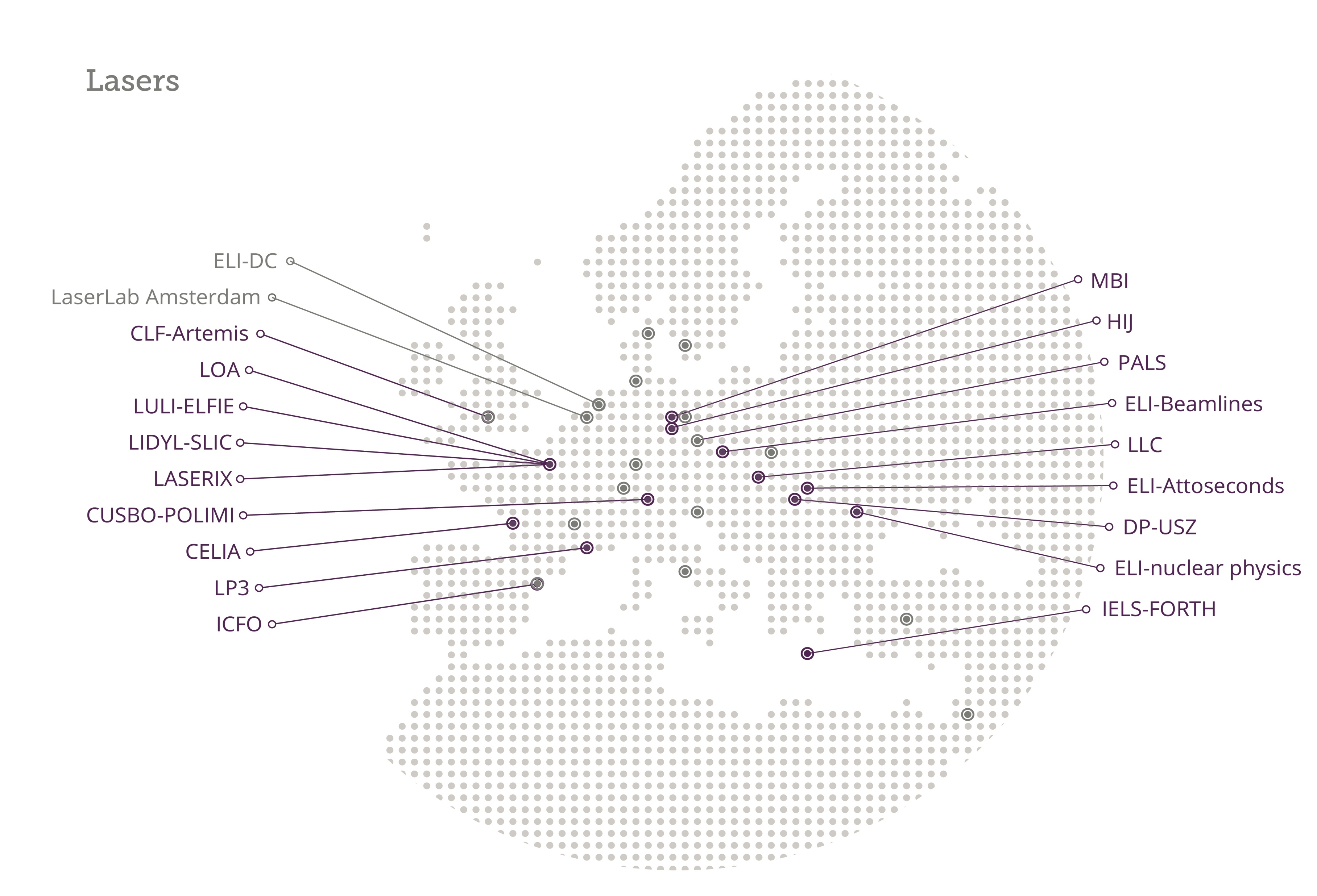 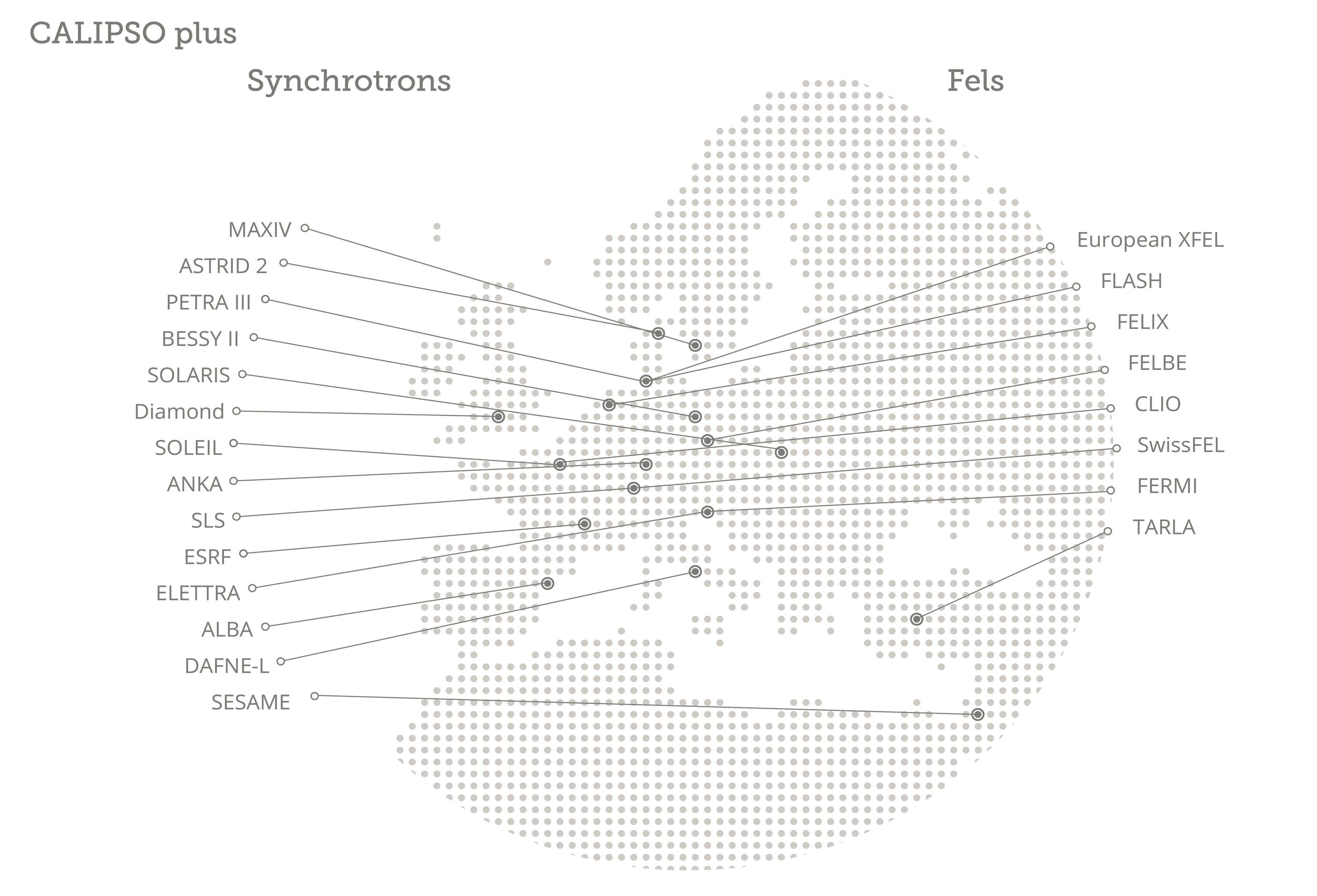 Filters by: 
Facility type
Name
Technique 
Discipline
Energy range
…
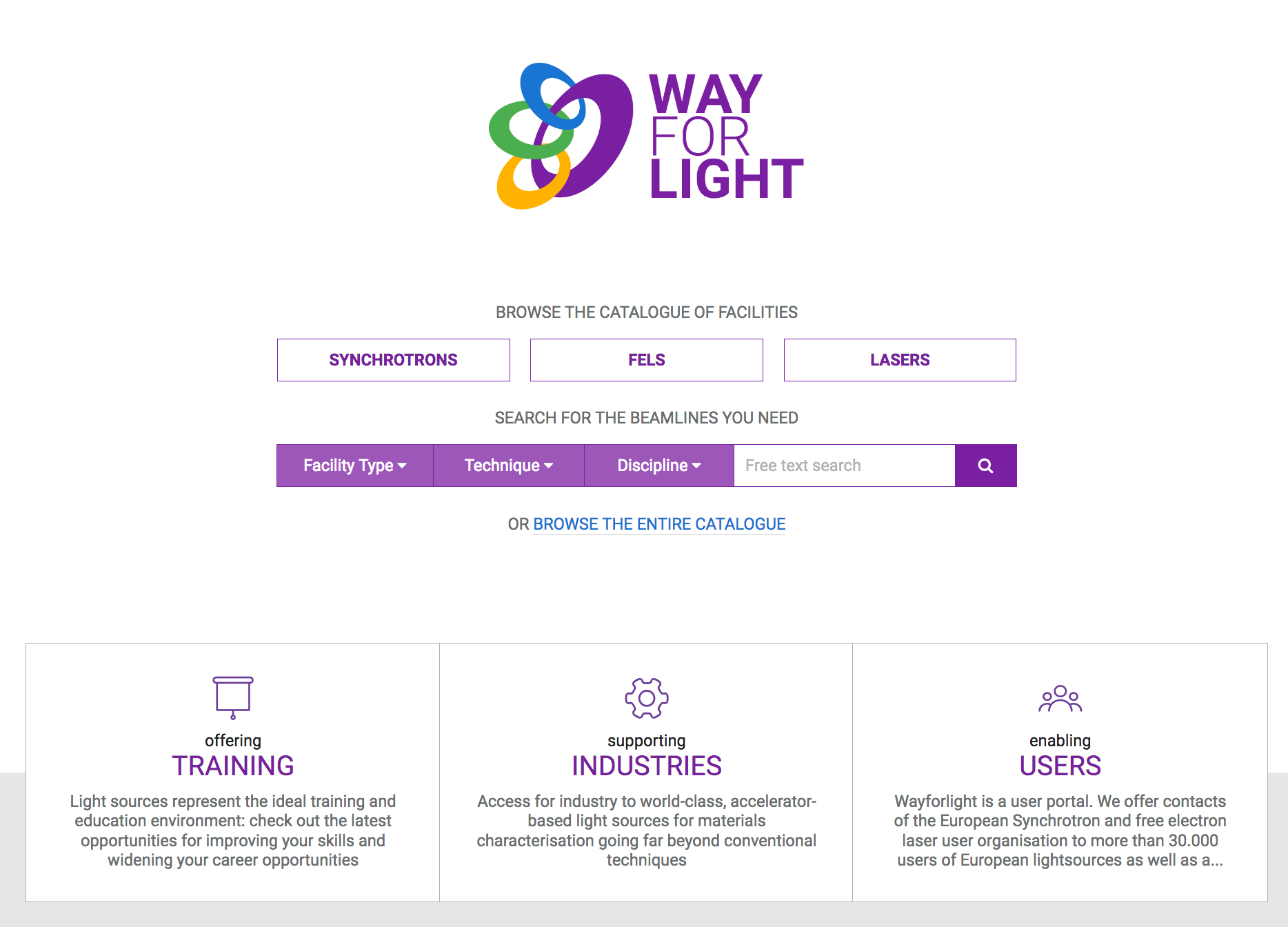 3
wayforlight’s database
A smart sustainable system
Designed and created at Elettra

Scientists have to fill data only once

Elettra provides application programming interfaces (APIs) for easy data export

Login based on Umbrella
 
Key for any future interface with other websites / catalogues  MERIL !
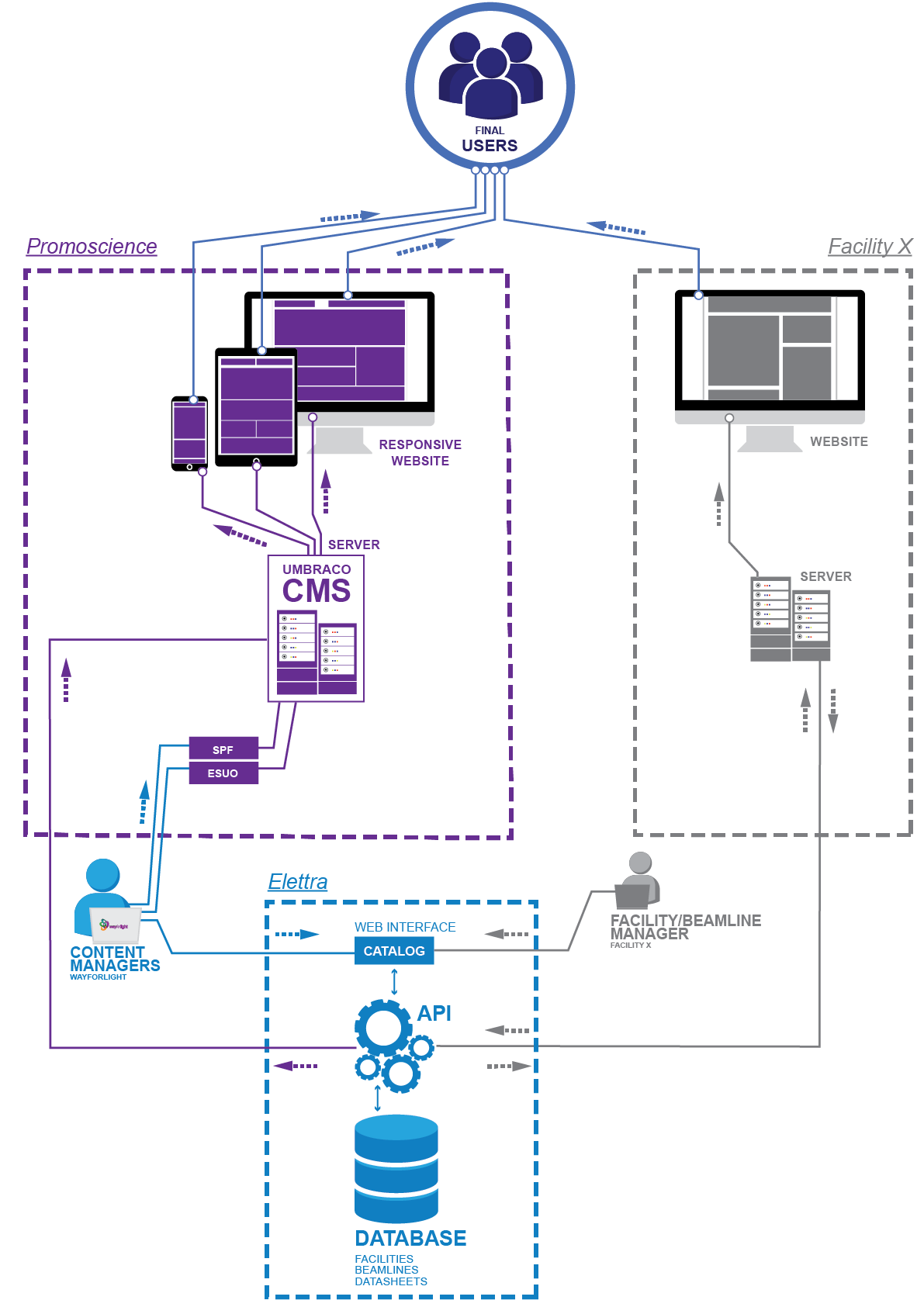 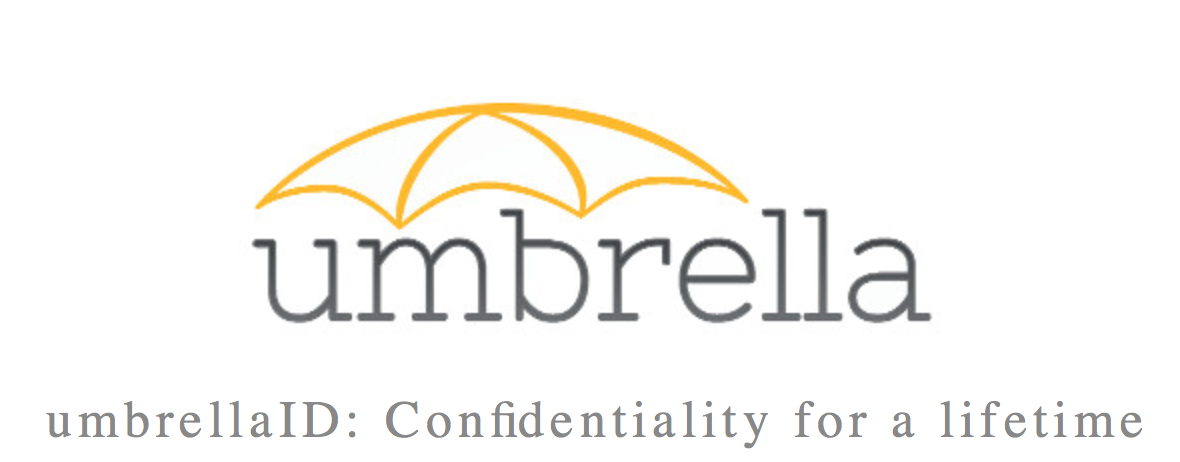 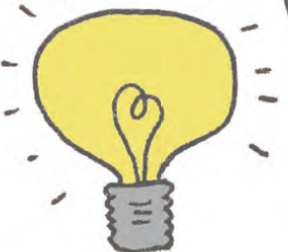 4
Interoperability: data mirroring
API
Application 
Programming 
Interface
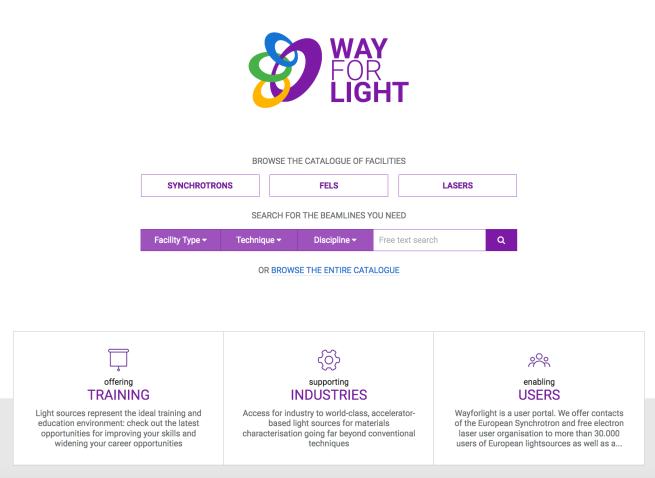 Data inserted in WFL database
All published data displayed on wayforlight.eu
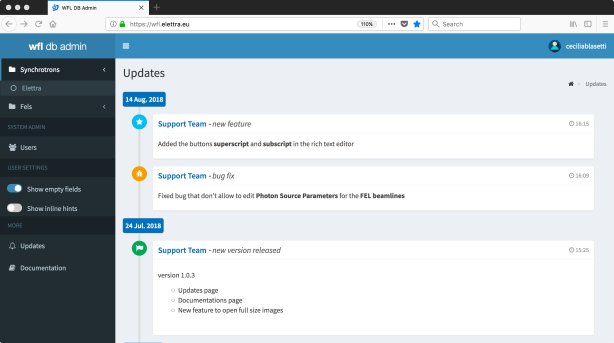 API
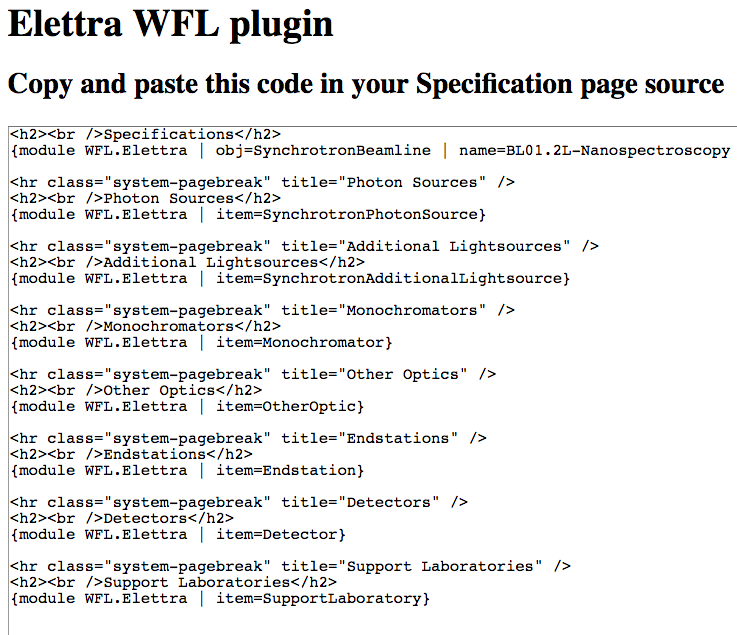 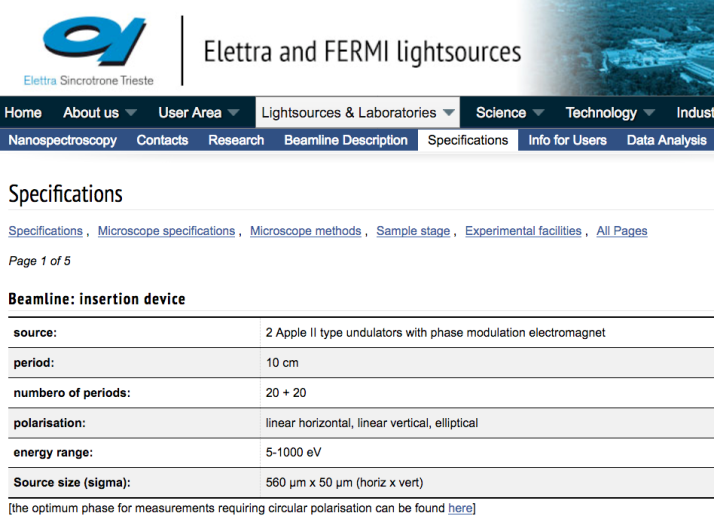 Single facilities’ data imported by facility’s own websites beamlines technical datasheets
5
[Speaker Notes: API = Application Programming Interface created by Elettra…the wayforlight.eu portal queries the data from WFL database and displays them dinamically
Mirroring…better to use «roaming»
Elettra WFL plugin: not the API, but the client commands to import the data]
Interoperability: data mirroring
Next to come:
Other CALIPSOplus facilities: PETRAIII, FLASH, EuXFEL…

FELs of Europe  FELs main datasheets

LaserLab-Europe ? To be investigated
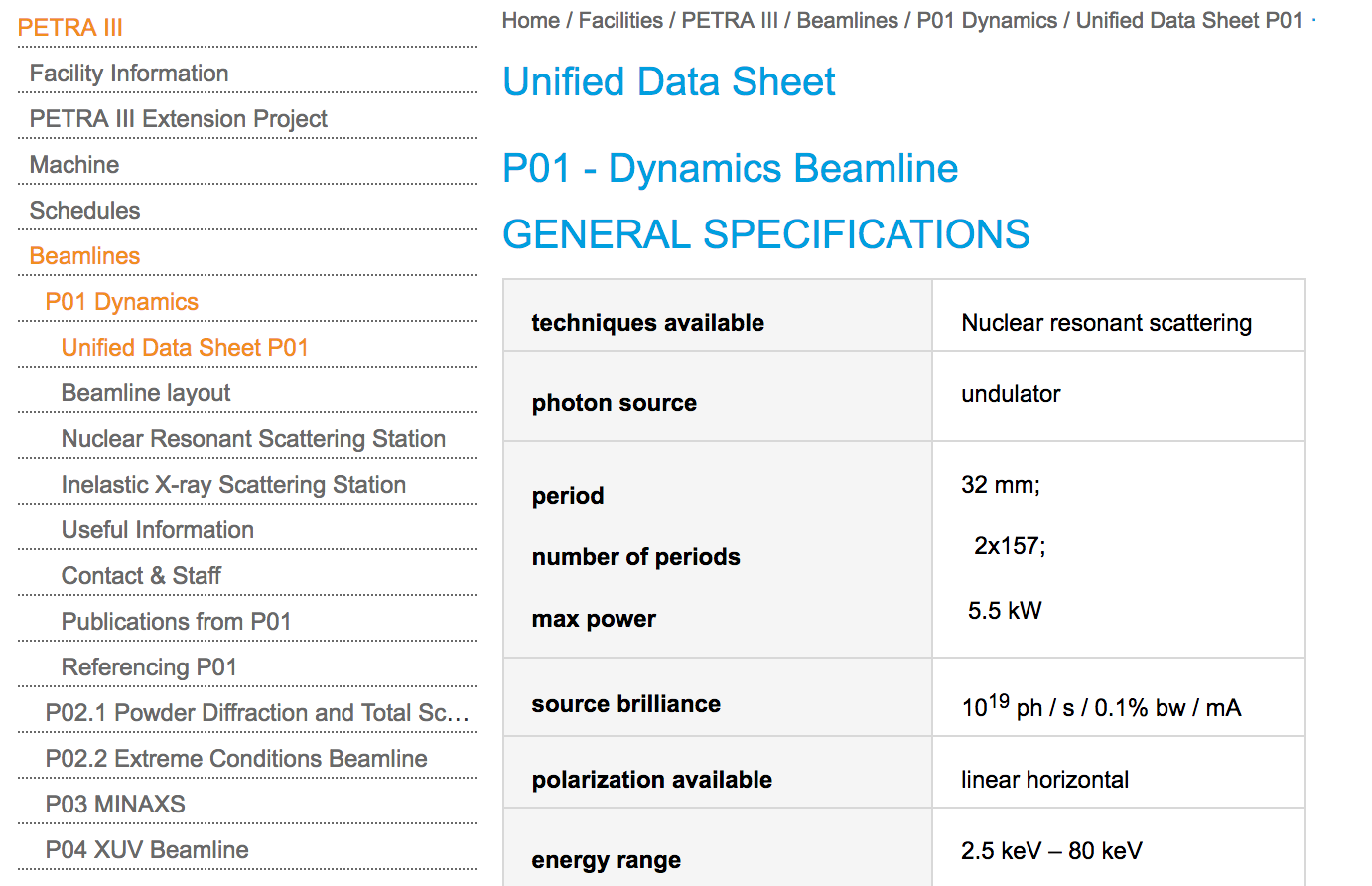 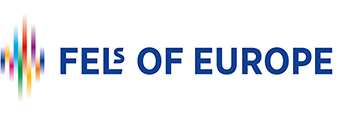 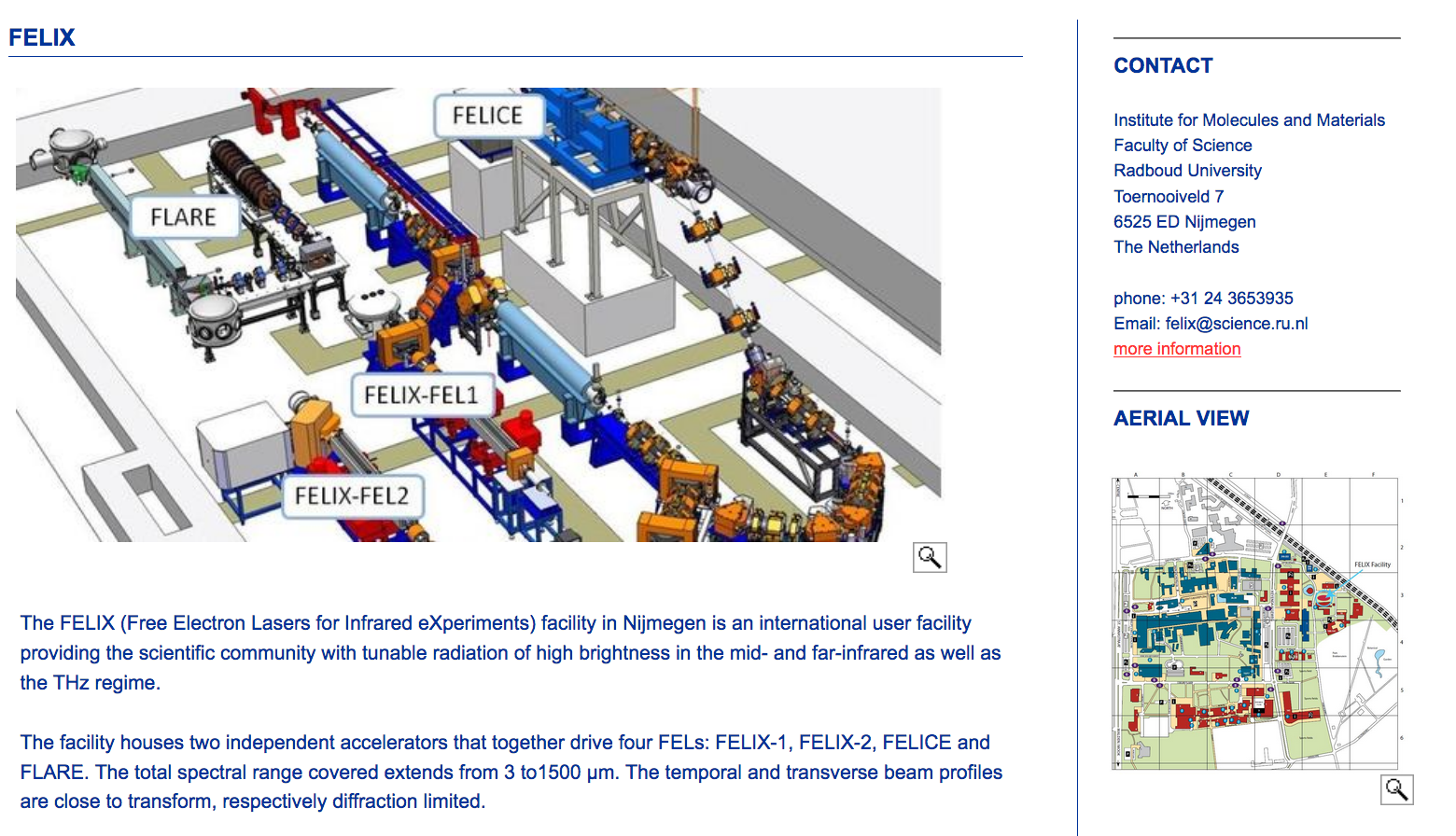 MERIL ? Work in progress !
6
Interoperability: linking projects
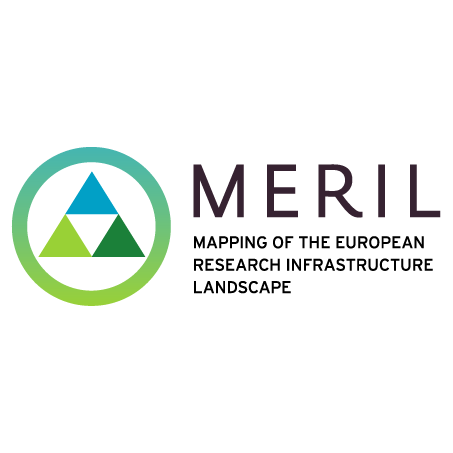 MERIL-2 ends August 2019, then ?
Most CALIPSOplus facilities are represented there
14 synchrotrons and 9 free electron lasers
IDEA: MERIL gathers WFL data automatically
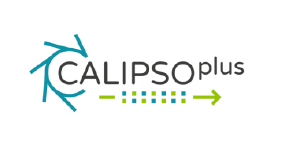 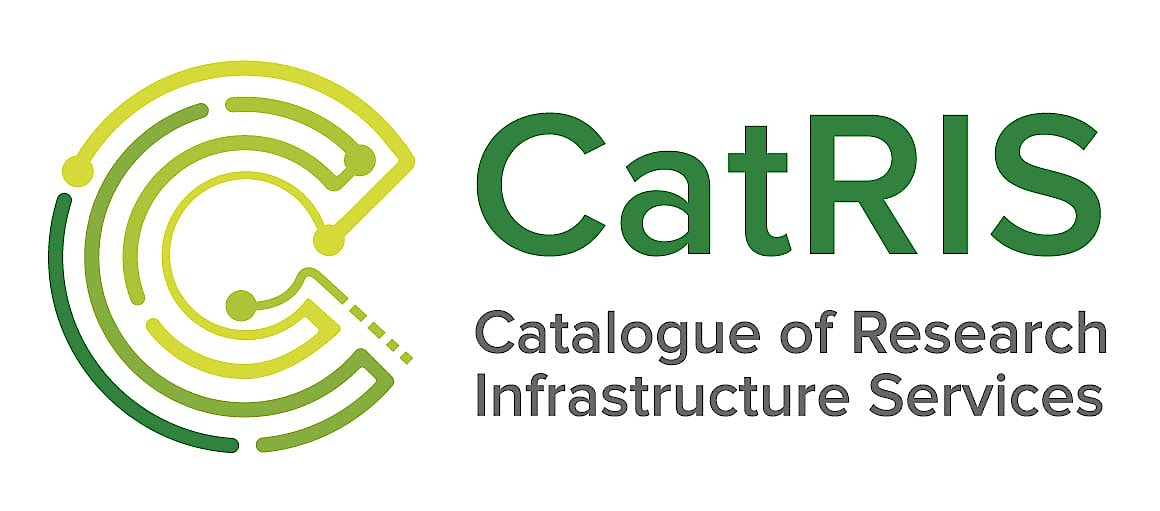 Started January 2019, 2,5 years
spin-off of MERIL, not MERIL-3
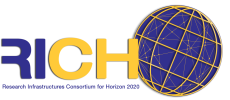 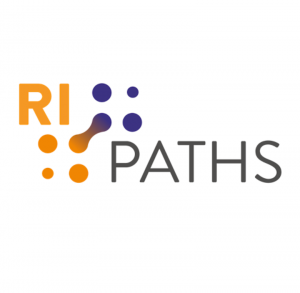 Created RIs observatory, will be merged with MERIL database
ALBA and DESY  Partners
Linked to LEAPS WG5 pilot on standardized metric
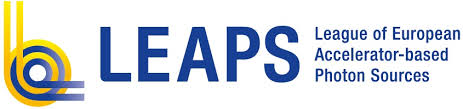 7
Introducing LEAPS
League of European Accelerator Based Photon Sources
16 members + 1 associate (SESAME): https://www.leaps-initiative.eu/ 
Shape future Science and Technology
Engage with industry and boost innovation
Improve user access and enhance EU integration
Published Strategy 2030  
INFRAINNOV in H2020  Horizon Europe
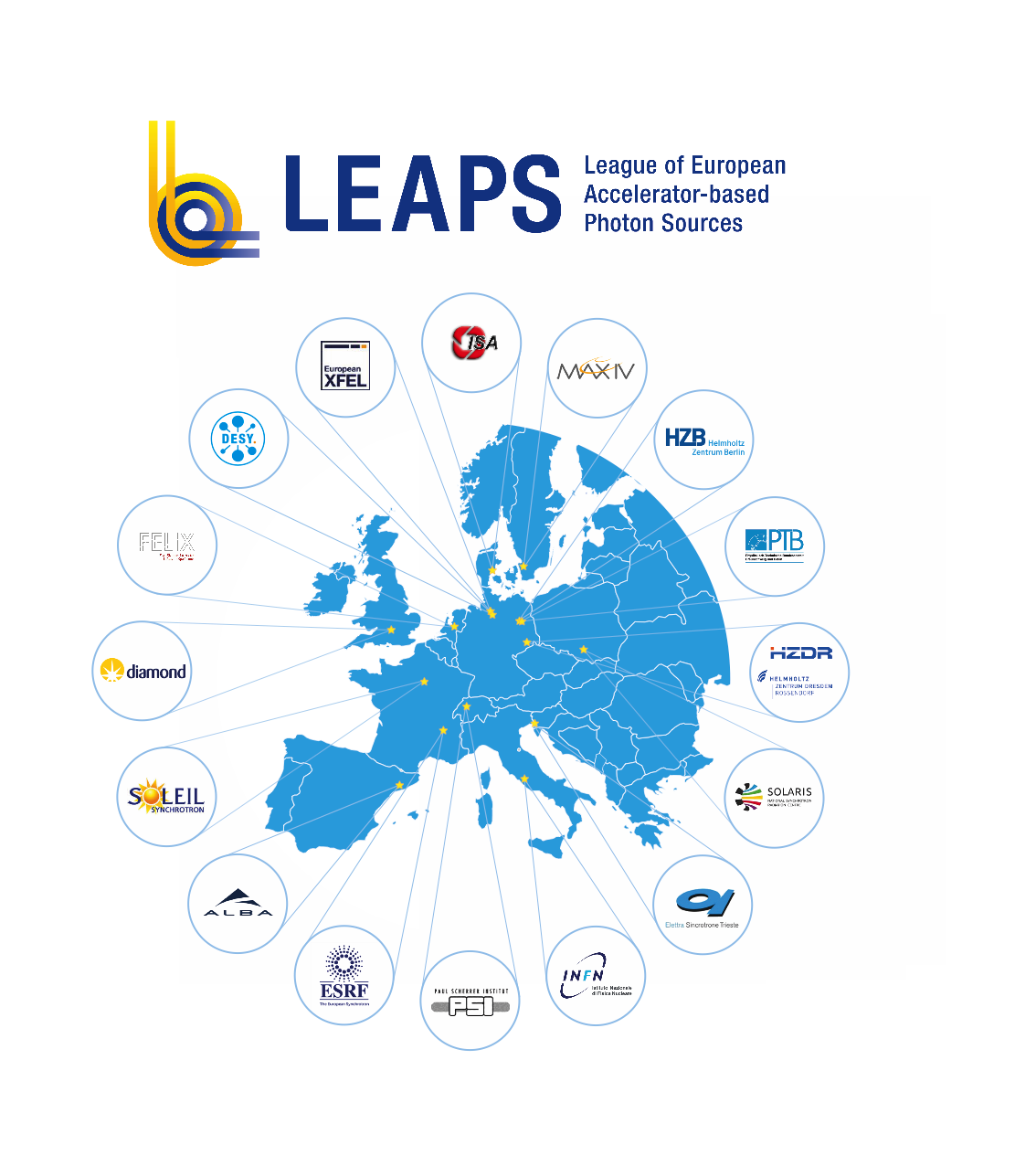 WG5 “User services and Impact”
Wayforlight as a new e-infrastructure
Standardized metrics and impact assessment
Co-spokespersons: C. Blasetti (Elettra), B. Schramm (HZDR)
8
Possible match with MERIL
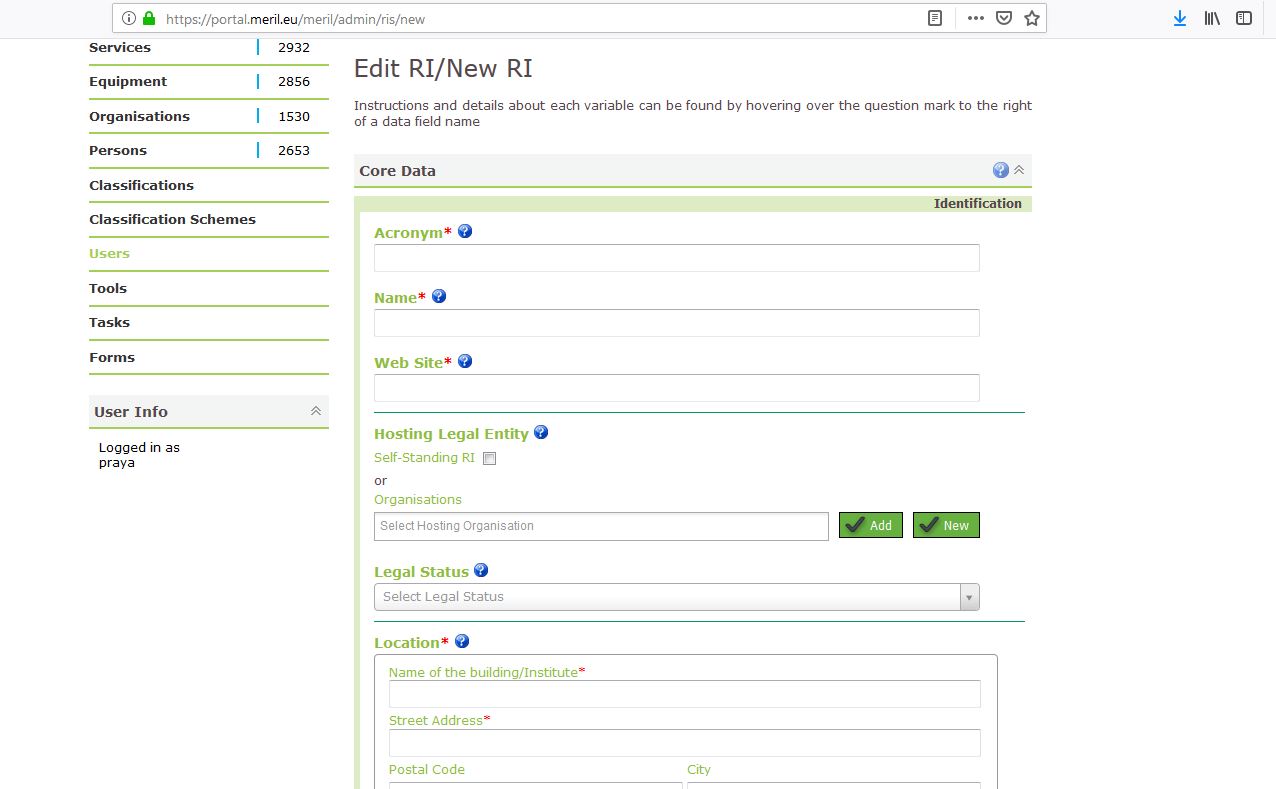 Core data module
Only mandatory data
Mainsheet in WFL database
Facility on wayforlight.eu
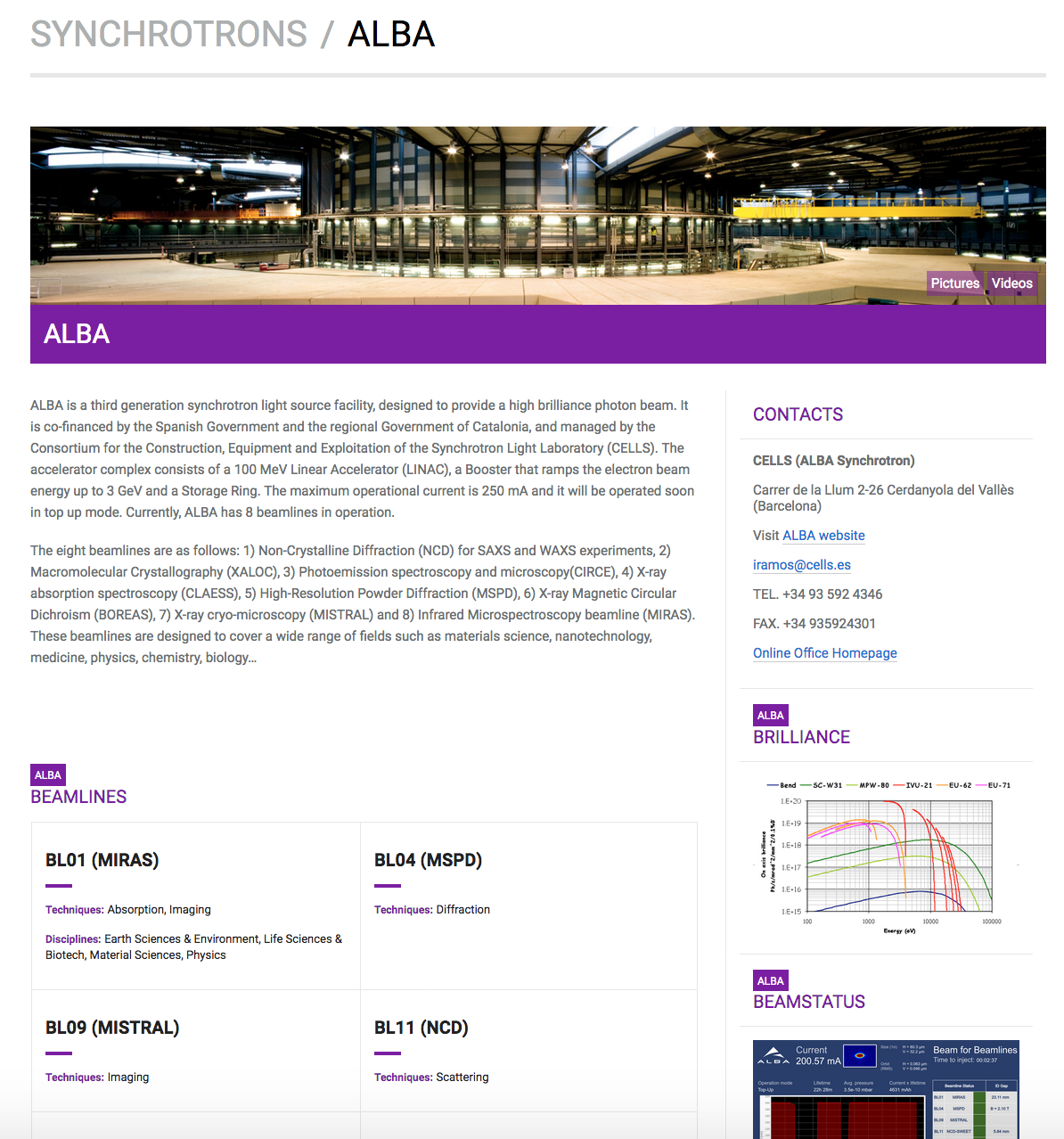 One-to-one match for
Short Facility Name  Acronym
Facility name  Name
Website  Website
Managing Institution  Hosting legal entity
Address  Location
9
Possible match with MERIL
Additional data
Optional data
Online User Office page  Access webpage
User distribution: not on WFL
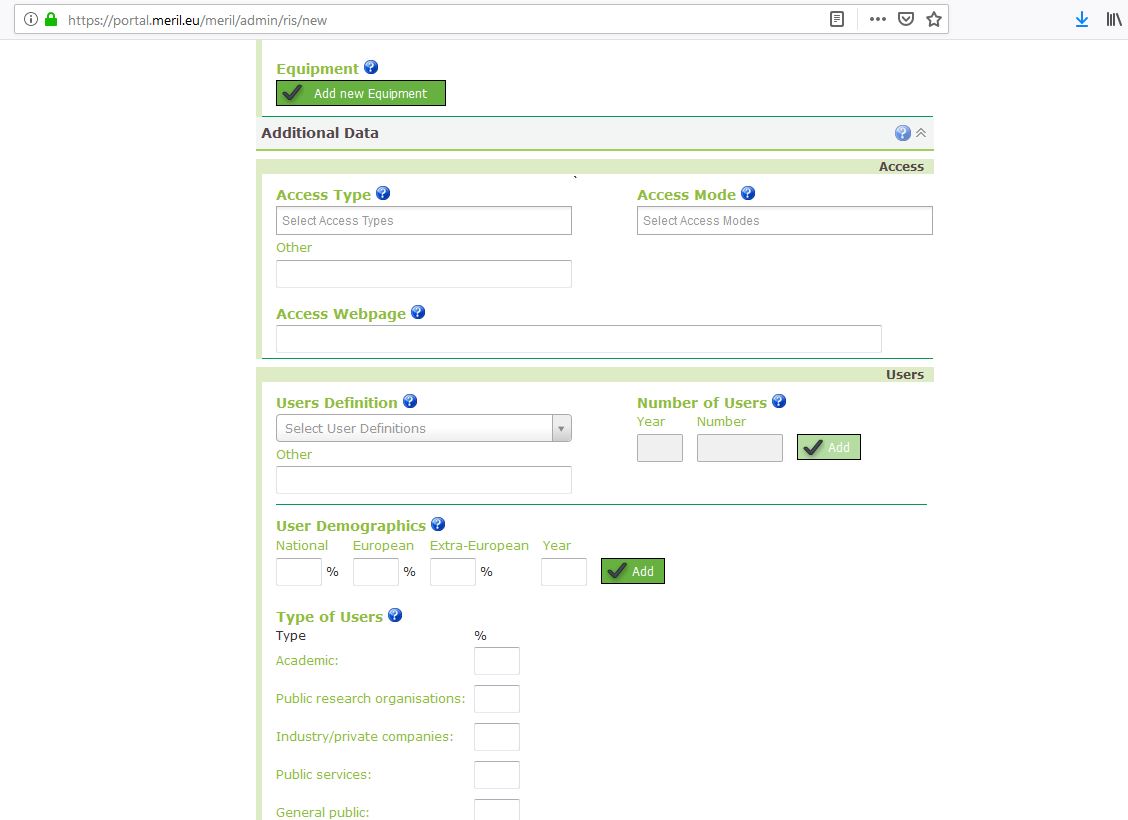 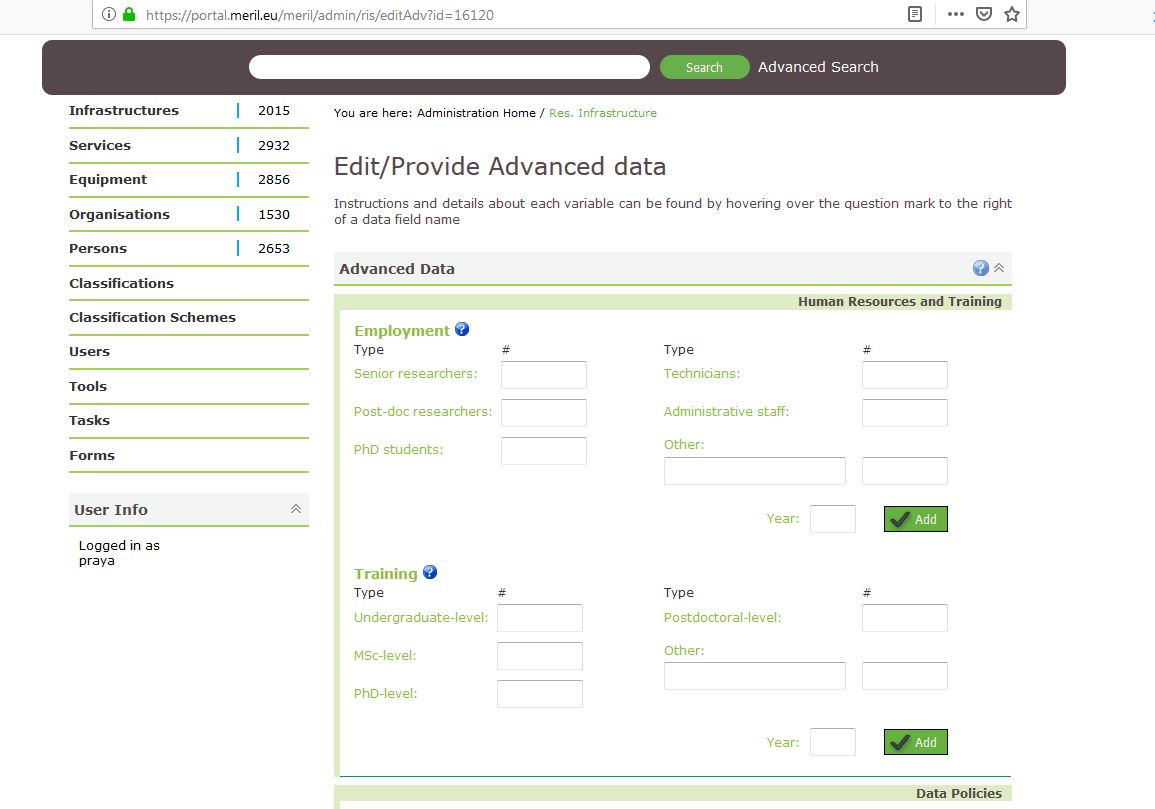 Advanced data module 
Optional data
Data not present on WFL
Personnel share, costs, training…
10
Possible match with MERIL
Disciplines on WFL  Scientific domains on MERIL
On WFL: at beamline (instrument) level
On MERIL: at Facility level
Match possible: e.g. Energy + Engineering  Energy & Engineering
CALIPSOplus Annual Meeting, June 4th, 2019: positive feedback towards interoperability !
Example of fields we could add on WFL to maximize interoperability
Type of RI, Current status
RI category
Access type 
Data Access, Data Service, Metadata
11
Possible match with MERIL
Possible bottleneck: 
MERIL’s criteria (2016): facilities should be listed as single or multiple according to the access point (physical entry point and/or address) 
As a consequence, Elettra-FERMI, SLS-SwissFEL, PETRA III-FLASH are single entries for MERIL  
those facilities are run by a single legal entity (company, research entity) but
have different building and infrastructures
have different (complementary!) science capabilities and programs
?
but  could we agree to create 2 sub-objects in each MERIL sheet
12
Interoperability also means…
Finding who’s who at the various facilities
Who’s working on WFL datasheets
Who’s taking care of facilities’ website(s)
Who’s working on MERIL datasheets
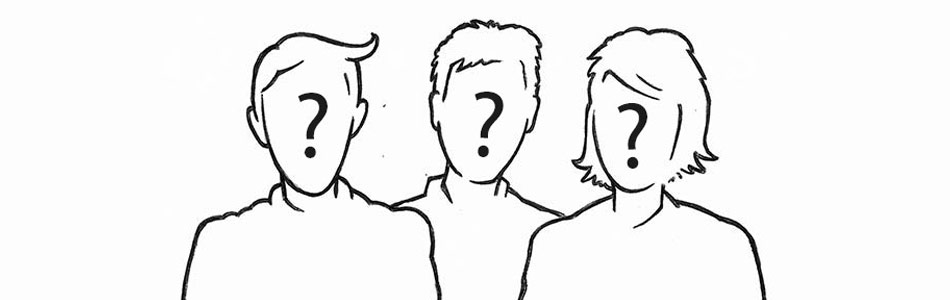 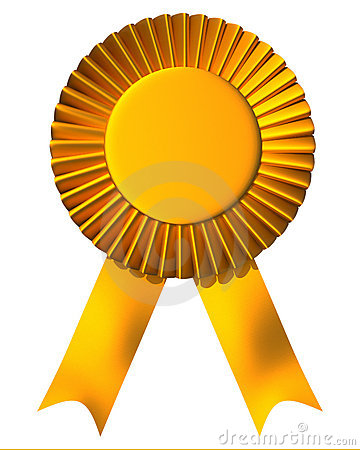 Share a set of goals
Ensure good quality entries
Avoid duplication efforts
Aim at long-term sustainability
13
Q & A
Thanks for your attention !

Questions and comments are welcome
14